RESOLUCIÓN DE CONFLICTOS EN EL AULA.
Decreto 19/2007 de 23 de enero, por el que se adoptan medidas para la promoción de la Cultura de Paz y la Mejora de la Convivencia en los Centros Educativos sostenidos con fondos públicos.
PLAN DE CONVIVENCIA (Artículo 4)
PLAN DE ORIENTACIÓN Y ACCIÓN TUTORIAL (Artículo 10)
DECRETO 328/2010, Artículo 22:
El plan de convivencia incluirá, al menos, los siguientes aspectos:
Diagnóstico del estado de la convivencia en el centro, y en su caso, conflictividad detectada en el mismo, así como los objetivos a conseguir.
Normas de convivencia, tanto generales del centro que favorezcan las relaciones de los distintos sectores de la comunidad educativa, como particulares del aula, y un sistema que detecte el incumplimiento de las normas y de las correcciones que, en su caso, se aplicarían de conformidad con lo establecido.
Ley 17/2007, de 10 de diciembre, de Educación de Andalucía, Artículo 39.
IMPORTANCIA DE LOS CONTENIDOS DE EDUCACIÓN EN VALORES
RESOLUCIÓN DE CONFLICTOS EN EL AULA.
Agresividad:  
Agresiones verbales a los compañeros e incluso a los adultos: burlas, insultos…
Agresiones físicas a los compañeros y sus hermanos en el hogar: pegar, empujar, morder, arañar, etc. 
Agresividad con los objetos del aula y los materiales de los compañeros: los tira, los rompe, no contempla rutinas de orden, roba las pertenencias de los demás…
Falta de respeto hacia las normas del aula y desafío continuamente al maestro y a los padres (en el hogar).
Agresión encubierta. Se llama así porque sus manifestaciones no son abiertamente hostiles. Son por ejemplo, los celos y el odio.
Falta de respeto hacia las normas del aula y desafío continuamente al maestro y a los padres (en el hogar): El niño/a hace casi sistemáticamente lo contrario de lo que se espera de él o ella, como la reacción oposición, el negativismo o las conductas resistentes.
Rechazo: Existen diferentes rasgos personales que presentan los niños/as rechazados: los asociados al niño o niña agresiva, niños apáticos, niños tímidos o retraídos.
ESTRATEGIAS PARA LA PROMOCIÓN DE LA CONVIVENCIA.
La función esencial del maestro/a, es iniciar a los niños en actividades que impliquen colaboración con el otro y el establecimiento de dinámicas de grupo.
Como ya hemos indicado, la actitud que muestra el docente es de vital importancia, ya que actuamos como modelos de conducta.
Debemos:
Mantener una actitud contraria hacia determinados estereotipos y prejuicios sociales: discriminación de las minorías étnica, discriminación en razón de sexo…
Actitud abierta al intercambio de ideas y a la participación, al trabajo en grupo, a la crítica y a la autocrítica.
Mantener actitudes y conductas coherentes y estables, de tal forma que los niños puedan interpretar y predecir las intenciones y comportamientos.
Actitudes tolerantes, no autoritarias, animando a que los alumnos asuman responsabilidades de forma paulatina, recogiendo propuestas y críticas…
Actitudes de respeto y confianza en el niño posibilitando que exprese sus opiniones, pensamientos en intereses sin miedo a cometer errores fomentando el sentimiento de seguridad en sí mismo y la autoestima.
ESTRATEGIAS PARA LA PROMOCIÓN DE LA CONVIVENCIA.
ACTIVIDADES A NIVEL GENERAL:
Actividades en las que participen y conozcan las normas básicas para la convivencia en grupo, saludarse al entrar en clase, despedirse, dar las gracias…
Actividades que favorezcan las relaciones de grupo: juegos en los que expresen cómo son, qué les gusta, de su manera de ser, decir qué nos gusta de los demás.
Actividades dirigidas a conocer a los alumnos/as de otras razas, su lenguaje, fiestas, lugar de procedencia, costumbres.
Actividades para conocer a los iguales, como el protagonista de la semana, nos contará un poco más acerca de su entorno familiar.
Actividades encaminadas al conocimiento de las instituciones y sistemas sociales como puede ser la visita al ayuntamiento, asambleas sobre sus funciones, dónde trabajan, para qué, etc.
Actividades para conocer a la familia como pueden ser: elaborar un árbol genealógico, proponer una visita de los abuelos, padres, hermanos, etc.
Realización de juegos cooperativos y sociales, así como actividades emocionales al comienzo del día.
EJEMPLOS DE ACTIVIDADES PARA LA CONVIVENCIA A NIVEL DE CENTRO
Jardín de la Paz: Realización de un jardín de flores elaboradas con distintas manualidades por todos los alumnos del centro en el rellano de la escalera. 
 
Buzón de los Buenos Deseos: A partir del mismo se potenciará en el alumnado la expresión escrita y la creatividad, ya que los alumnos y alumnas podrán redactar y depositar en dicho buzón frases, deseos o sentimientos de paz, igualdad y respeto. 
 
Vigilantes Medioambientales: Los vigilantes medioambientales se encargarán de la supervisión de los patios y del  control al final de los recreos del estado en el que se encuentran las instalaciones del centro. Se irán asignando de forma rotativa.
 
Código de conducta del centro: Se ha definido un código de conductas por los propios alumnos/as del centro y se ha colocado en un cartel situado en el pasillo principal. 
 
Alumnos mediadores: Algunos de los alumnos de tercer ciclo son los responsables de colaborar en la resolución de conflictos que se producen en el centro, tomando como referencia el cartel de los códigos de conducta.
 
Actividades puntuales en efemérides relacionadas con la paz y convivencia: 
Día de la Paz (30 de enero): Realización de un lip dub con mensajes por la paz, el respeto y la solidaridad.
Día contra la violencia de género: Realización de un mannequin challenge con mensajes de denuncia ante cualquier tipo de violencia.
EJEMPLOS DE ACTIVIDADES PARA LA CONVIVENCIA A NIVEL DE AULA
Creación de la asamblea del aula: En la que diariamente nos reuniremos diariamente y tomaremos decisiones con respecto al trabajo escolar, la convivencia, y la resolución de conflictos que surjan en el aula.
 Cariñogramas: En la clase elaboraremos un panel con tantos corazones como alumnos, en los que figura su nombre. Los alumnos pueden elaborar mensajes y dibujos en un folio a los compañeros y depositarlos en el corazón que lleve su nombre. 
Trabajos cooperativos en el aula: Para favorecer la integración y la colaboración en el grupo. Los grupos de alumnos irán variando mensualmente para evitar crear círculos sociales demasiado estrechos.
Actividades para el seguimiento grupal de la conducta: Panel de éxitos, el semáforo de la conducta, cuadro grupal de refuerzos, etc.
Otras actividades:
Actividades que favorezcan las relaciones de grupo: juegos en los que expresen cómo son, qué les gusta, de su manera de ser, decir qué nos gusta de los demás.
Actividades dirigidas a conocer a los alumnos/as de otras razas, su lenguaje, fiestas, lugar de procedencia, costumbres.
Actividades para conocer a los iguales, como el protagonista de la semana, nos contará un poco más acerca de su entorno familiar.
Actividades encaminadas al conocimiento de las instituciones y sistemas sociales: ayuntamiento, profesiones, etc.
Realización de actividades emocionales al comienzo del día.
ESTRATEGIAS PARA TRATAR LOS CONFLICTOS DE FORMA INDIVIDUAL
Refuerzo positivo y negativo: Darle algo que le gusta cuando su comportamiento es adecuado (positivo) o evitarle una situación o tarea que le desagrada (negativo). En ambos casos, obtiene un beneficio por comportarse de manera correcta y es probable que repita dicha conducta.
Economía de fichas: Se aplica para favorecer el desarrollo de buenas conductas y disminuir las no deseadas. Consiste en trazar un plan junto con el niño para entregarle cuando efectúa las conductas pactadas de forma previa. Si consigue un determinado número de fichas, las puede canjear por un premio mayor. Esta técnica se puede usar con la de "coste de la respuesta", que implica la retirada de fichas o reforzadores cuando se desarrollen conductas no deseadas.
Tiempo fuera: Se retira al niño a un lugar que carezca de estímulos positivos para él. Se utiliza ante rabietas o comportamientos inadecuados persistentes. Hay que apartarle a otro lugar de forma pausada y tranquila, mientras se le explica que cuando corrija su actitud podrá volver al espacio físico anterior. En los más pequeños, el tiempo debe limitarse a cinco o seis minutos. En infantil suele utilizarse la sillas o el “rincón de pensar”, entre otras técnicas.
Técnicas de tipo psicológico: Saciedad, estrategia, principio de Premack (las actividades que más gustan a un niño pueden utilizarse para reforzar otras que le gustan menos), etc. 
El castigo: El castigo es quizá el primer método en el que piensan los adultos ante una conducta no deseada de los niños. Esta técnica resulta efectiva en algunos casos y reduce las probabilidades de que el comportamiento inadecuado se repita. Sin embargo, si se usa de forma sistemática y en contextos que no lo requieren, puede perder eficacia, sobre todo porque no propone un modelo de conducta alternativo. Antes de aplicar un castigo es necesario tener en cuenta algunas pautas:
Debe ser inmediato a la mala conducta.
Hay que medir la proporción de la pena en función de la conducta. 
Se debe mostrar al niño cuál es la conducta que se espera de él, contraria a la que se castiga.
EJEMPLO DE PROGRAMA DE MODIFICACIÓN DE CONDUCTA EN EDUCACIÓN INFANTIL
En el aula tendremos un panel de conducta en el que iremos colocando una ficha móvil de color rojo, verde o amarillo tal y como establece el código de conducta. Además contendrá una tabla en la que se irán añadiendo puntos verdes de forma progresiva hasta un máximo de 20.

Dispondremos de dos juegos de tres tarjetas de colores (rojo, amarillo y verde); una para el aula y una para trabajar con ella en casa. Al final de la jornada, el alumno llevará a su casa la tarjeta del color de la ficha del panel al término de la jornada.
 
El color verde significa que su comportamiento ha sido adecuado y correcto. El color rojo que ha cometido alguna infracción o su comportamiento no ha sido el correcto. El color amarillo significa que ha corregido su conducta después de una acción negativa.
 
También dispondremos de un panel de normas visibles en el aula, aplicables a todo el grupo, pero que en el caso de este alumno, tendrá una asignación de color verde o roja.
EJEMPLO DE PROGRAMA DE MODIFICACIÓN DE CONDUCTA EN EDUCACIÓN INFANTIL
Se determinan tres momentos de control de conducta del alumno en clase, para los cuales nos reuniremos todos en asamblea para la toma de decisiones (lo cual favorecerá la integración del alumno con sus compañeros/as):

Al principio de la jornada: Se pondrá en el panel de conducta la ficha del color de la tarjeta que haya traído desde casa.
Después del recreo: Valoraremos en la asamblea de clase la conducta del alumno hasta el momento asignándole un valor positivo o negativo. Si es positivo, su ficha del panel “promocionará un color de forma positiva” (de rojo a amarillo, de amarillo a verde, o mantenerse en verde); y si es negativo, “promocionará un color de forma negativa” (de verde a amarillo, de amarillo a rojo, o mantenerse en rojo).
Al final de la jornada: El mecanismo será similar. El color de la ficha determinará el color de la tarjeta que llevará el alumno a su casa. Además, en la tabla del panel se le añadirá un punto verde su la ficha del panel ha sido verde, o se le quitará un punto verde si la ficha del panel ha sido roja.
EJEMPLO DE PROGRAMA DE MODIFICACIÓN DE CONDUCTA EN EDUCACIÓN INFANTIL
A parte, en cualquier momento de la jornada en que el alumno muestre un comportamiento muy negativo (agresión, insulto, etc.) se promocionará de forma negativa el color del panel. Asimismo si el alumno mostrara un comportamiento positivo muy remarcable (ayuda a un compañero, etc.), se realizaría una promoción positiva en dicho panel.

El programa durará hasta que el alumno haya conseguido 20 puntos verdes; momento en el cual se le entregará un diploma de conducta firmado por todos sus compañeros.
 
En casa seguirá un proceso similar, solo que en este caso sometido a reforzadores de tipo material o lúdico, en función de la tarjeta que haya traído del colegio y de su conducta en el hogar.
EJEMPLO DE PROGRAMA DE MODIFICACIÓN DE CONDUCTA EN EDUCACIÓN INFANTIL
ACCIONES PARA FOMENTAR LA MEJORA DE LA CONDUCTA INDIVIDUAL EN EDUCACIÓN PRIMARIA
Actividades para la autoreflexión
Contratos de conducta.
Actividades para el control de la impulsividad.
Actividades para desarrollar la autoestima positiva.
PROGRAMAS DE MODIFICACIÓN DE CONDUCTA
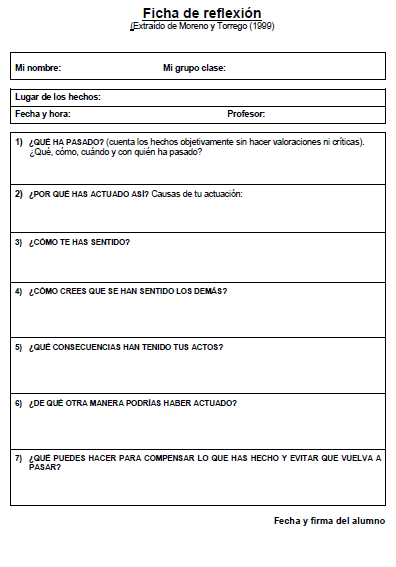 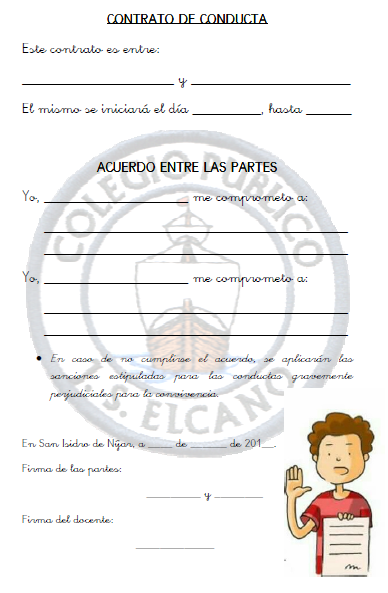 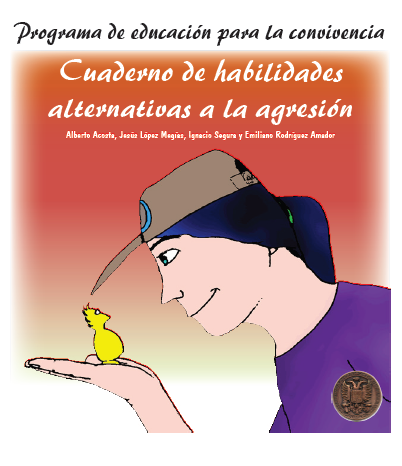 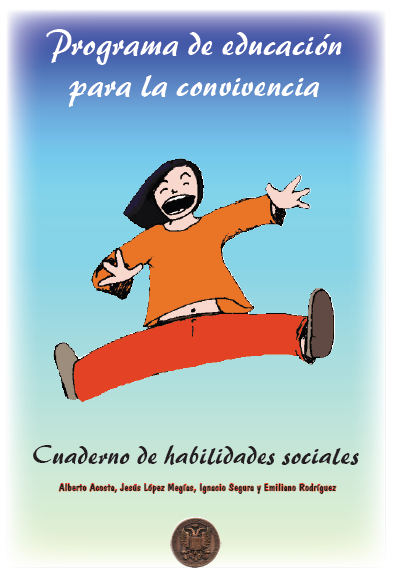 Ficha de reflexión individual
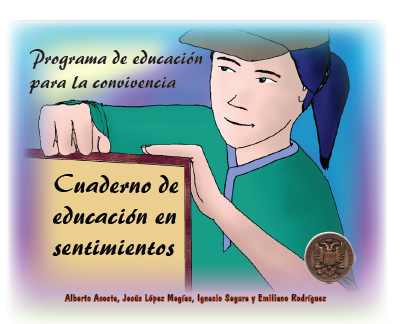 Contratos de conducta
EJEMPLO DE PROGRAMA DE MODIFICACIÓN DE CONDUCTA EN EDUCACIÓN PRIMARIA
EJEMPLO DE PROGRAMA DE MODIFICACIÓN DE CONDUCTA EN EDUCACIÓN PRIMARIA
TABLAS DE MODIFICACIÓN DE CONDUCTA:
PUNTUACIÓN DIARIA OBTENIDA EN EL COLEGIO POR SU CONDUCTA.
REFUERZOS QUE SE RETIRAN EN CASA POR LA TARDE
EJEMPLO DE PROGRAMA DE MODIFICACIÓN DE CONDUCTA EN EDUCACIÓN PRIMARIA
TABLAS DE MODIFICACIÓN DE CONDUCTA:
PUNTUACIÓN DIARIA OBTENIDA EN LA CASA POR SU CONDUCTA.
REFUERZOS QUE SE RETIRAN EN EL COLEGIO POR LA MAÑANA
FIN